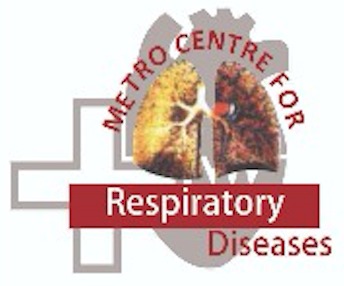 OSA & Chronic Respiratory Diseases : Multi-directional Effects
Deepak Talwar
MD, DTCD, DNB,  DM ( Pulmonary & Critical Medicine )  FISDA, FCCP ( USA ), FNCCP
Director & Chair
Pulmonary, Sleep, Allergy & Critical Care Medicine
Metro Group of Hospitals, INDIA
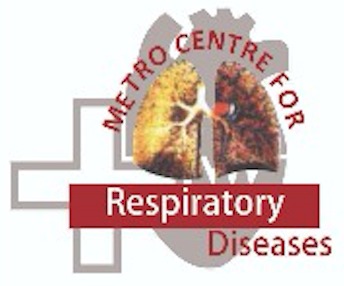 Chronic Respiratory Conditions Associated with OSA
[Speaker Notes: 25% hazard risk for lung cancer]
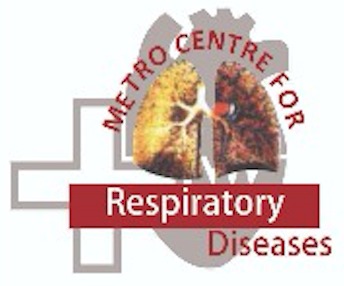 Lung Cancer
VTE
Oxidative Stress

Systemic Inflammation
OSA & Chronic Respiratory DiseasesInteractions
Intermittent Hypoxia
PH
COPD
OSA
Airway Inflammation
Diastolic HF
Pulmonary Fibrosis
AE’s
Intrathoracic ’P” swings Hypoxia
Asthma
Arousal
GERD
Int. J. Environ. Res. Public Health 2022, 19, 5473
COPD-OSA Overlap:(OVS) Impact & Implications
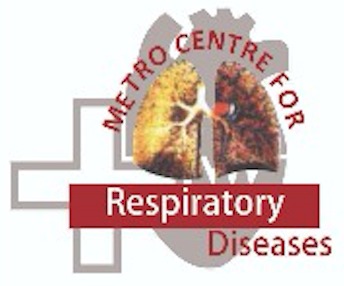 Both have heterogenous presentations
Airway traction in COPD is opposite to airway collapse in OSA – Beneficial ?
COPD Improving OSA : 
Emphysema 1/↩︎ AHI 
Reverse relationship with Cachexia, 
Less REM sleep – Protective  from OSA
COPD Worsening OSA  : 
Airway inflammation ( smoking related )
PH & COPD hypoxia
Skeletal muscle weakness 
Higher mortality, Day Hypercapnia & AE’s
PAP improves, QoL, AE’s, FEV1 & PAP, Gas Exchange
Traditionally OVS pts excluded from trials
~ Co-occurrence or Multiplier Effect
Sleep Med. Rev. 2016, 32, 58–68.
COPD-OSA Overlap Syndrome: Challenges in Diagnosis & Management
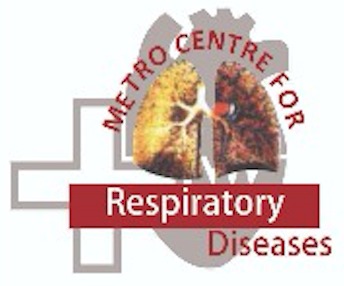 Challenge is suspicion of COPD associated with OSA 
Non-classic OSA in Overlap with COPD : 
Less daytime sleepy
Less Obese
Indicators of possible association :
More poor QoL
More CV events, 
Frequent COPD- AE
Need more sleep related study as sleep quality is affected.
Compliance Issues In PAP therapy due to interface and pressure issues
Conflicting results in other studies
Physiol. Rep. 2020, 8, e14371.
Impact of OSA & Concomitant Respiratory diseases on Pulmonary HTN & VTE
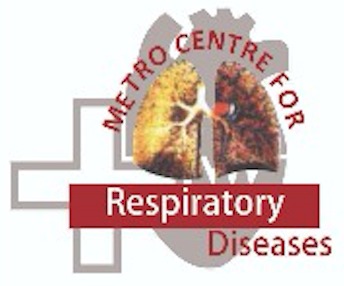 OSA alone Is not risk for PH unless associated with respiratory or cardiac disease 
Obesity in OHS or associated with airway diseases and in COPD overlap PAP ↑
OSA  - increased coagulability  & less fibrinolytic activity poses 2-4 times higher risk for VTE
Obesity , age and sedentary life are shared risk factors
Development of PH is multifactorial in CRD’s 
 PAP mitigates risk factors for VTE probably
Pulm. Circ. 2015, 5, 220–227.
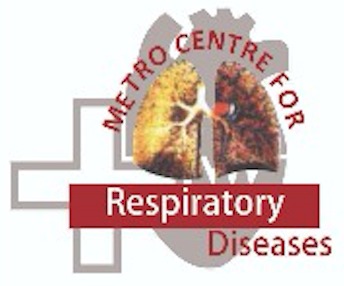 OSA & Chronic Asthma : Implications & Consequences
Chronic Asthma  & OSA : Twice more common bidirectionally
Mostly T2 low associated with OSA
Associated chronic nasal and sinus allergies predispose to OSA
Correct Difficult to Treat asthma before label severe asthma, 
Association of GERD – Asthma – OSA is multi-directional
Uncontrolled asthma - OCS use – Weight gain – OSA – Nocturnal Asthma worsening’s
 Asthma related worsening's with associated OSA 
OSA related worsening's of Asthma take 20%more time to resolve  
↑Cholinergic tone in Apneic episode – Bronchoconstriction
Hypoxia – worsens bronchial reactivity
↑ Thoracic blood volume during apnea – worsens airflow obstruction
Obesity in OSA affects asthma control
 PAP improves QoL, symptoms but conflicting data
Am. J. Respir. Crit. Care Med. 2022, 205, 17–35
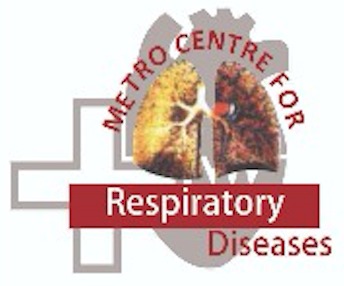 OSA & Bronchiectasis : Implications & Consequences
Bronchiectasis is twice associated with OSA 
Repeated airway collapse and opening in OSA –↑ inflammation in Brx 
Many shared comorbidities increase symptom burden
Tracheo-bronchomalacia has high OSA prevalence
PAP may interfere with mucus clearance, causing more damage
Turk. Thorac. J. 2021, 22, 333–338.
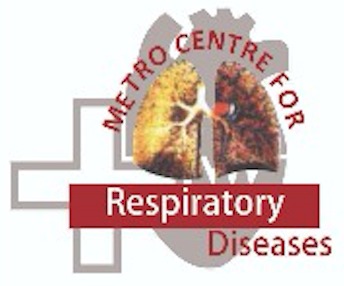 ILD and OSA? : Impact & Challenges
Disproportionately high prevalence of OSA in ILD, even after BMI and Age adjustments
Association seen in all ILD’s no particular subtype or pattern
Weight gain with OCS - OSA
OSA seen in ILD’s - 61 % ( AHI > 5 ), 1/4th being moderate – severe, mostly undiagnosed
Bidirectional –  ↑ UA collapse due to Fibrotic restriction, OSA causing alveolar injury, GERD
Worst Sleep and QoL 
PAP : better outcomes trend
Challenges in PAP : cough, comorbidities, anxiety, interface and pressure related issues, re-titrations needed frequently
Can. J. Respir. Ther. 2018, 54, 35–40.
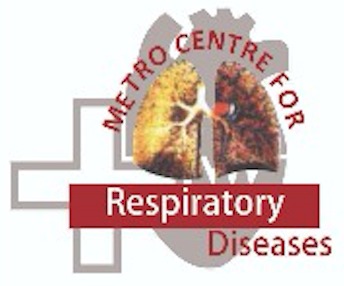 OSA & Refractory Cough : Association & Implications
Refractory cough is burden on healthcare
Not much Improvement with available therapies
PAP therapy reduces cough if associated with OSA
CMS too improves with PAP
? Less GERD after PAP
UA mechanical trauma with repeated UA narrowing in OSA
ERJ Open Res. 2021, 7, 00793–2020.
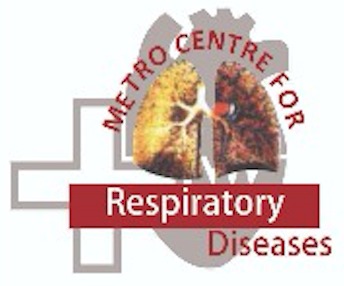 OSA & OHS: Implications & Consequences
Pure Obesity Induced Hypercapnia - Spiro metric restriction at BMI > 40
OHS : 10% no OSA and 2/3rd have severe OSA
Diagnosed missed and delayed – repeated hospitalizations
Suspect while in ICUs with hypercapnia : 50% have OHS
UA dysfunction and well as neural derive issues
VTE as common as hypercapnia causing Icu admissions
PAP improves mortality as well as readmission
Opoid hypersensitivity in OHS –Prolonged respiratory depression
J. Respir. Crit. Care Med. 2022, 205, 966–967.
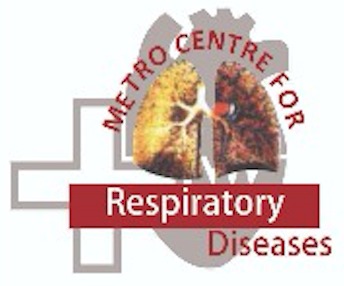 Take Home Messages : OSA & CRD
Consider downstream effects of OSA on lungs in practice
OSA overlap can exist with any chronic lung disease, frequently overlooked
Unified Airways augment OSA effects in Airway
Fibrotic and obstructive diseases have opposing effects on airways but interaction with OSA remains bidirectional
PAP addresses OSA related issues and improves upper airway and esophageal function, improving disease control  (QoL) in CRD
PAP improving morbidity and mortality in CRD is promising WIP
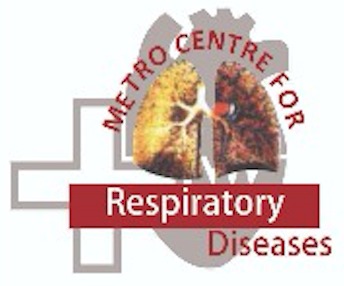 Thank You